Accelerator Operations Update
Eduard Pozdeyev
Director of Accelerator Operations
Presented to:
CLAS Collaboration Meeting
November 7, 2023
Outline
Priorities of CEBAF Operations
Status of Accelerator Operations
Beam availability and downtime mitigation
CEBAF Performance Plan (CPP)
Accelerator Improvement Projects (AIPs) and R&D portfolio
Accelerator Division reorganization
Conclusions
Mission of Accelerator Operations
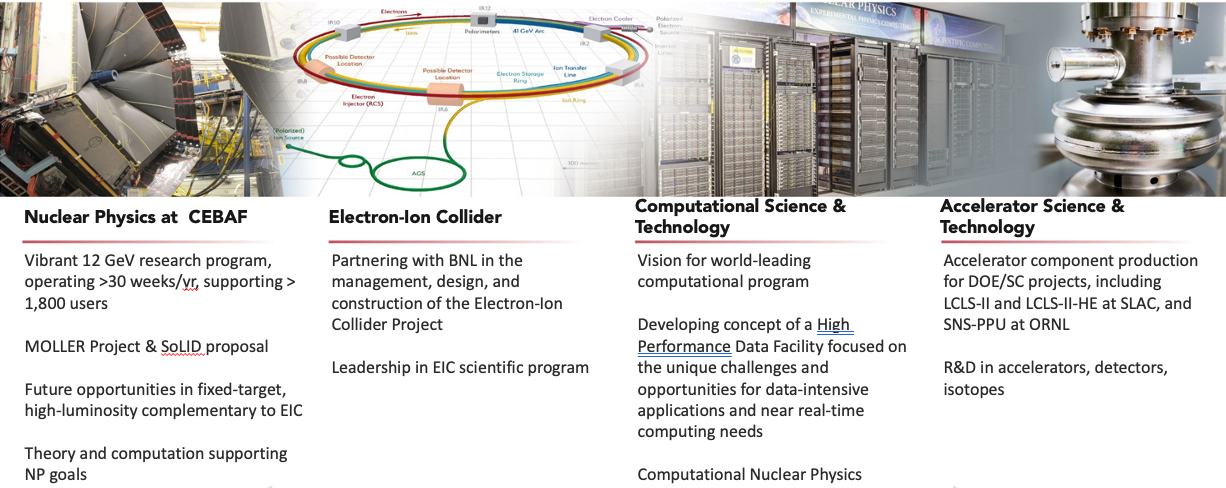 Adapted from S. Henderson’s
all-hands presentation 07/2023
Operate CEBAF for Nuclear Physics for >30 week/yr. for >1800 users
Ensure CEBAF ready for upcoming 12 GeV experimental program (MOLLER, SoLID, K-Long) 
Support future upgrades providing new experimental capabilities (22 GeV and e+)
Priorities of CEBAF Operations
Deliver beam (up) to four halls for nuclear physics program safely and reliably
Increase beam availability, reduce unscheduled downtime and frequency of trips
Improve CEBAF multi-hall performance with a high intensity beam. 
Prepare for upcoming experiments to meet users’ requirements
Execute CEBAF Performance Plan
Extend CEBAF energy reach up to 12 GeV after 5.5 passes with margin
Improve hardware reliability through acquisition of critical components and spares 
Address hardware obsolescence
Enhance CEBAF capabilities through AIPs, upgrades, and R&D
Maintain strong operations team capable of meeting operational challenges
FY24 and FY25 Operations
FY24 Run
34 weeks of beam operations, ~31 weeks physics
Expected challenges
Increasing reliability and beam availability
Scheduled Accelerator Down starts on May 20th
FY25 Run
33 weeks of beam operations, ~31 weeks physics
Expected challenges
Physics requests CEBAF to operate at full design energy (12 GeV) and high beam power (1.1 MW)
Increasing CEBAF energy reach will be critical
Now
1100 MeV
1047 MeV
1047 MeV
FY23 Scheduled Accelerator Downtime (SAD) Completed
New injector will reduce helicity correlated asymmetries for MOLLER.
Installed cryomodules and plasma processing increased the energy reach.
Upgrade of Personnel Safety System in South Linac. Certification once per year is considered.
Booster
C100-10R
98 MV
PSS Upgrade in South Linac
North linac 
energy gain +72 MV
1L26
Drift tube
0L02
Lost 1L09 
helium leak
New Injector Phase 2
Installed
2L26
C100
76 MeV
2L23
C100
82 MeV
2L24
C100
80 MeV
2L22
C100
90 MeV
2L25
C100
84 MeV
South linac 
energy gain +65-70 MV
C100-05R
98 MV
Plasma processing
Status of CEBAF Beam Operations
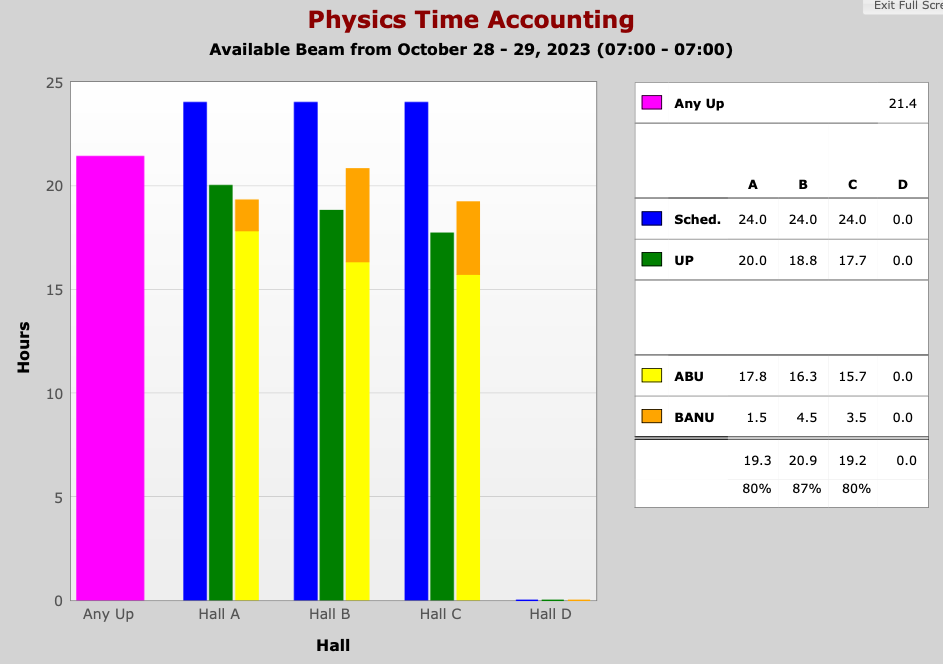 Beam parameters on target
Hall A: ~40 uA, 4 pass
Hall B: 5 – 100 nA, 5 pass
Hall C: 10 – 30 uA, 5 pass
More stable beam than last year
Reduced number of RF trips
Longer uninterrupted runs 
Likely, due to increased energy reach, smaller number of Halls
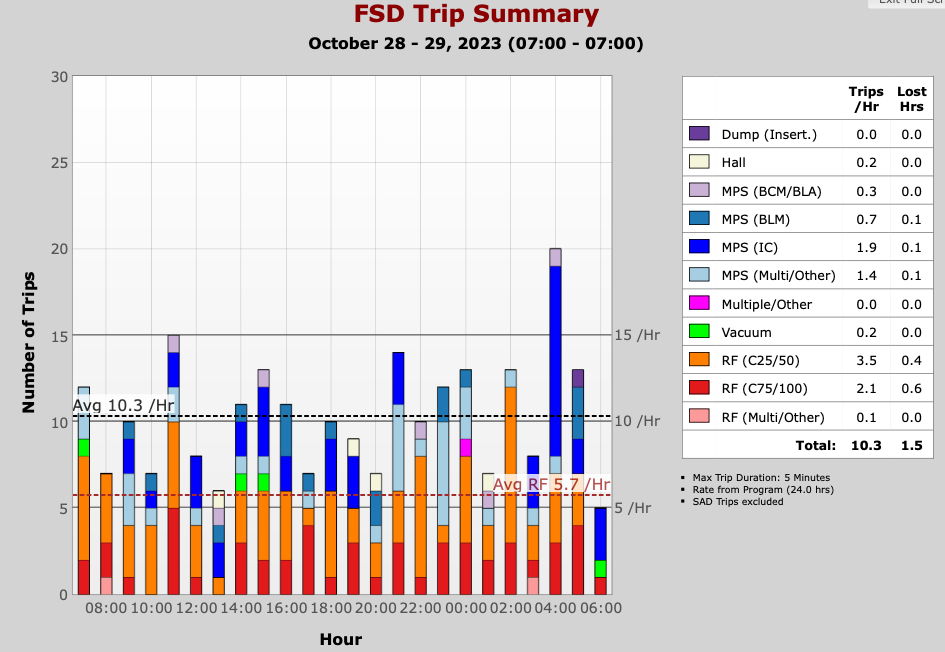 Status of CEBAF Beam Operations: Beam Availability
Average beam availability for this run is 81%
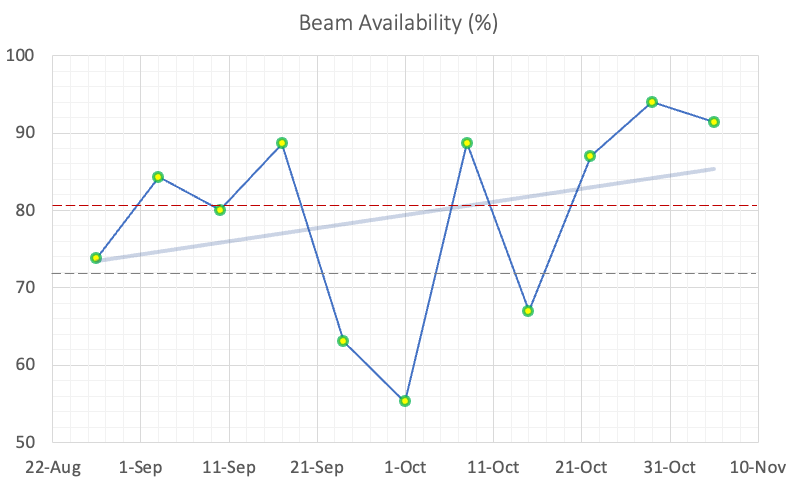 81% - This Run Average
72% - Previous Run Average
As of 11/05/2023
Data shows average 
beam availability over a week 
ending on the shown date
Beam Availability and Reliability, This Run (08/26/2023 – now)
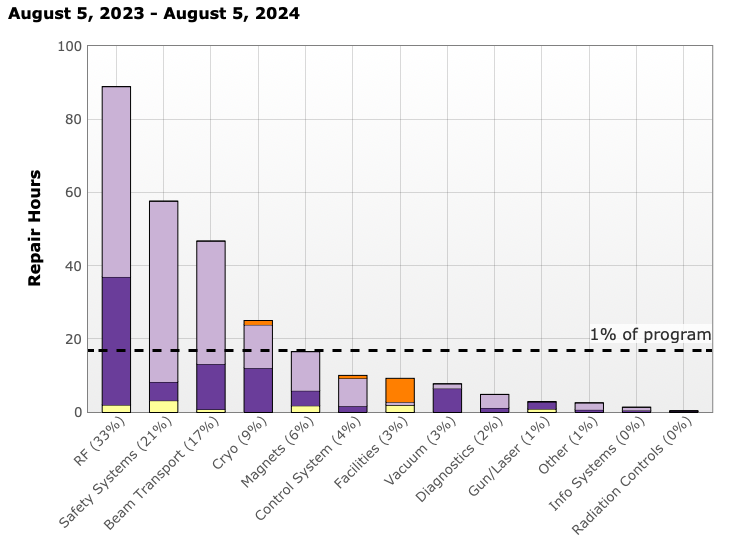 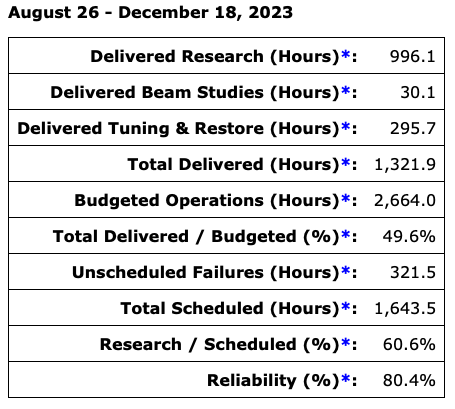 Main Sources of Downtime and Their Mitigation
RF/SRF failures are the largest contribution to downtime
CEBAF Performance Plan (see following slides)
CEBAF Gradient Team formed to address immediate SRF/RF performance issues and identify opportunities for improvement
SRF/RF/Operations meeting to address to issues common for SRF/RF/Ops 
Qext reduced 3e7 to 1.6e7 due to lower field and higher microphonics
Beam losses and unscheduled tuning is a consistently high contribution 
Improve and automate beam measurement and tuning procedures
Ongoing effort to Re-calibrate most offending beam loss monitors 
Conduct a mini-workshop to develop path forward with BLM system upgrade
Number of MPS fast trips caused by BLMs
60% of all trips are caused 
by four BLMs
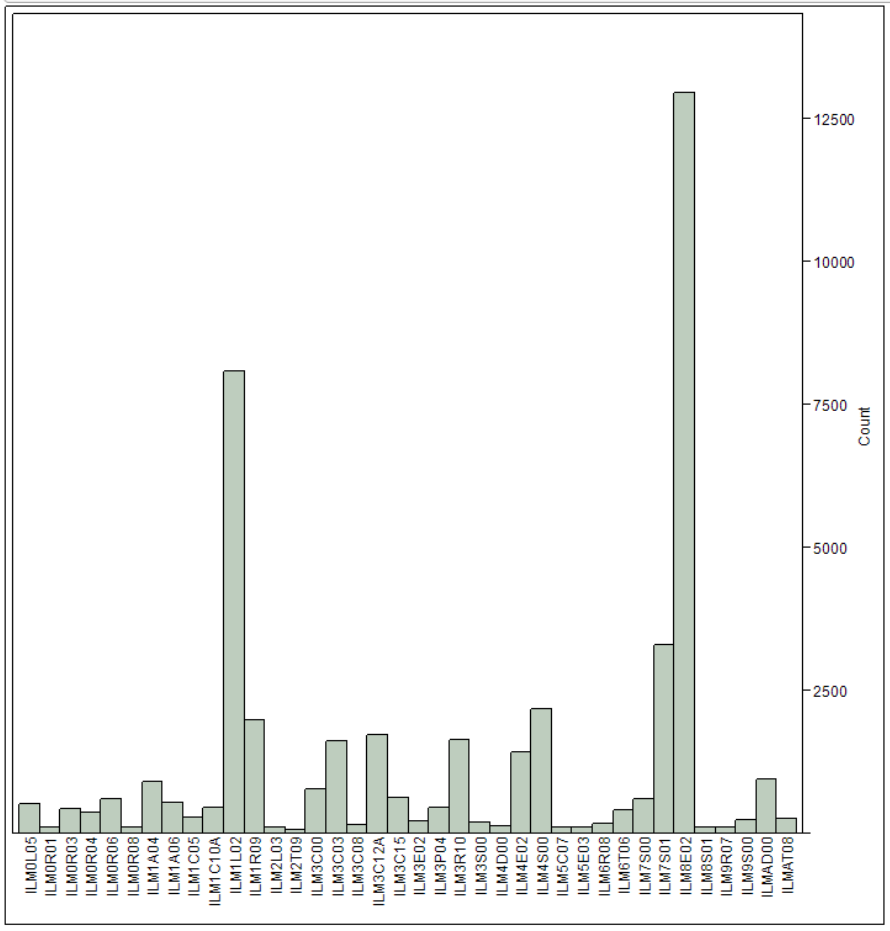 Improving Reliability Is High Priority
Last run beam availability was 72%. DOE wants to see 80% at least.
Accelerator Ops are hiring Operability Deputy with a focus on reliability.
Need a cultural change to shift from reactive approach to proactive/preventive maintenance.
Identify immediate opportunities to improve reliability
Long term planning to address aging CEBAF systems
SMEs must be fully engaged in the process, understand failure modes of their systems, proactively think how to improve reliability, and plan for upgrades
CEBAF Performance Plan addresses critical spares and obsolescence
Procurement of critical spares and maintaining spares inventory  
Replacement of obsolete systems
Probing CEBAF Performance Limits Increased Intensity Run in 10/2023
High intensity run to identify CEBAF limitations in anticipation of the high-power run in FY 2025 (1.1 MW).
RF Klystron Power Distribution
Absolutely needed 10 kW RF power output
Klystrons are specified at 11 kW linear regime.
850 kW (395 uA)
Beam power as function of time
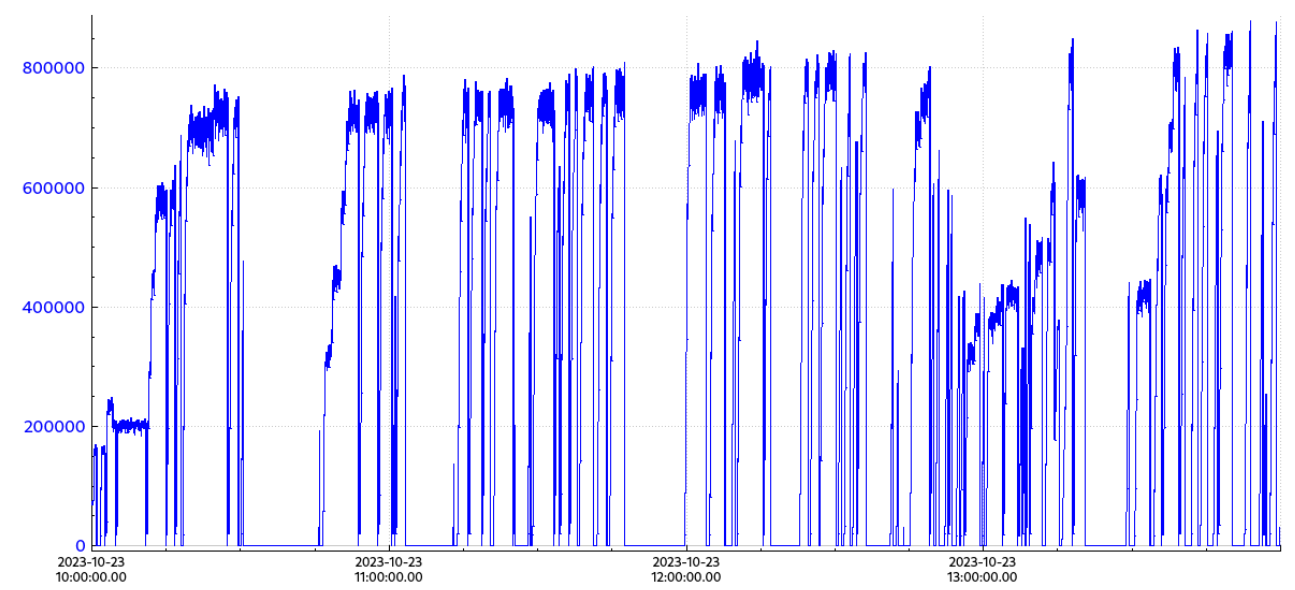 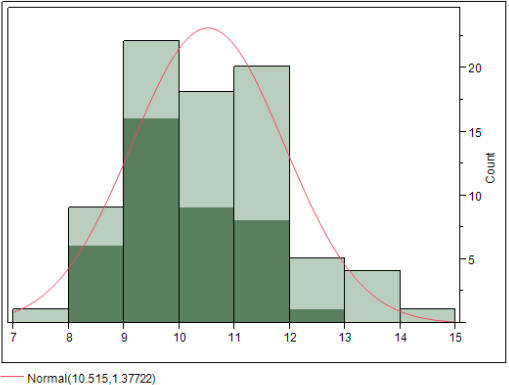 CEBAF Performance Plan (CPP)
Goal: ensure CEBAF reaches 12 GeV in 5.5 passes and sustains reliable operations to meet physics program requirements
Energy Reach Project, manager – Tony Reilly
Reliability Project, manager – Randy Michaud
Cryomodule Installation Plan
CPP: Energy Reach Projection
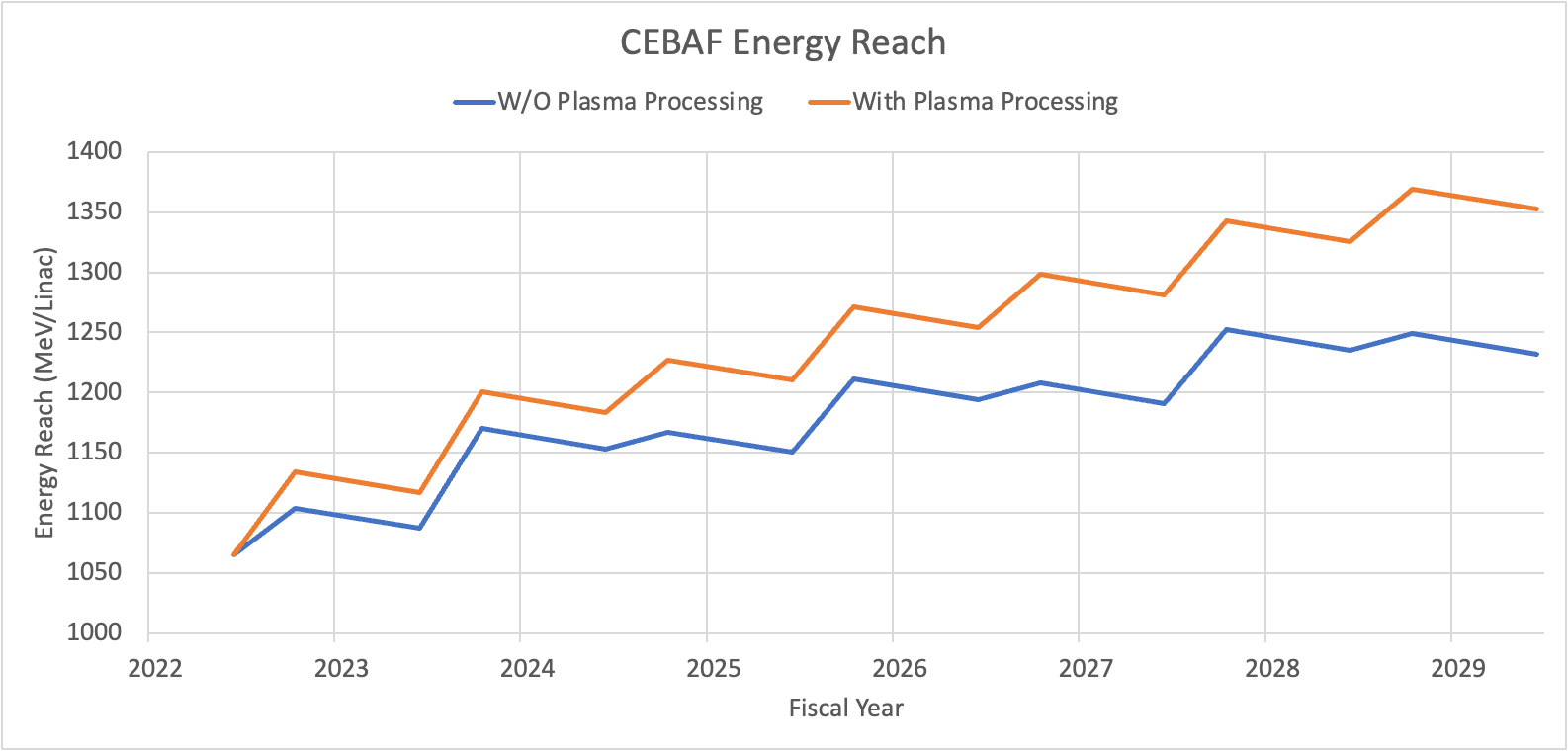 1090+100
CEBAF 
energy reach 
in 03/2023
✽
1090 (12 GeV)
FY26
FY25
FY27
FY23
FY24
FY28
FY29
FY30
Requested Physics
Energy (per linac)
Energy reach is the energy gain per linac corresponding to 10 RF trips/hour
Available RF power and beam current can dictate linac voltage profile and frequency of RF trips
Successful In-Situ Plasma Processing Of CEBAF CMs
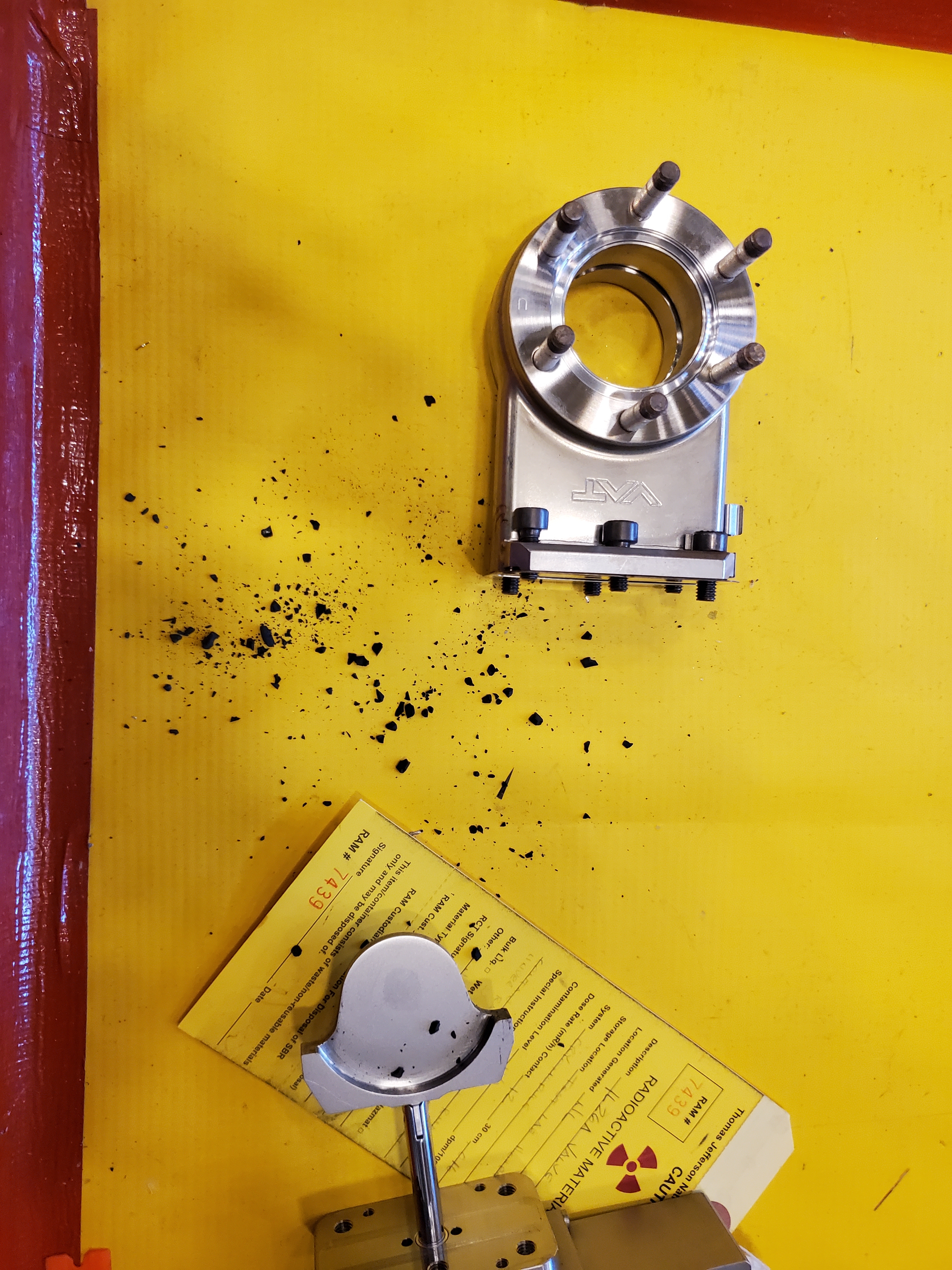 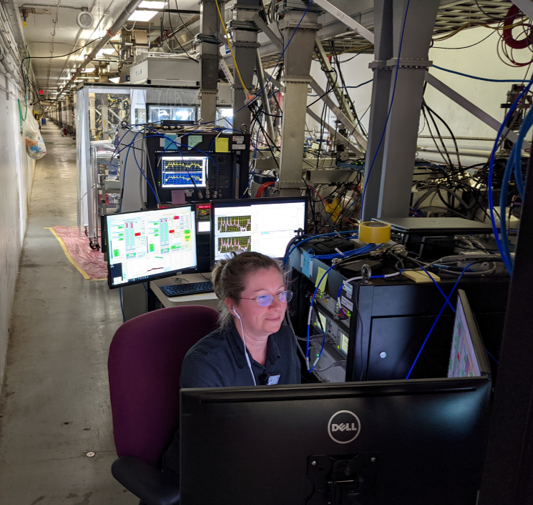 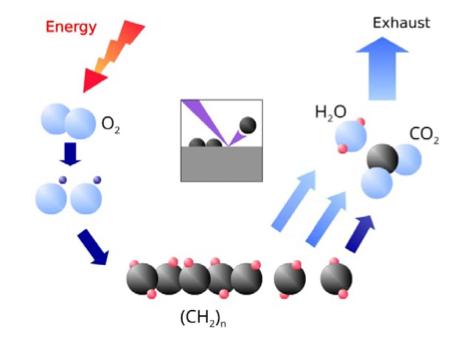 Four cryomodules, 2L22 - 2L25 (all cavities), were plasma-processed in the tunnel during last SAD
Path Forward
Process 3 to 4 C100 and C75 cryomodules during accelerator shutdowns.
Extend plasma processing to C75 cavities.
In-Situ Plasma Processing Increased Gradient by 2.7 MV/m
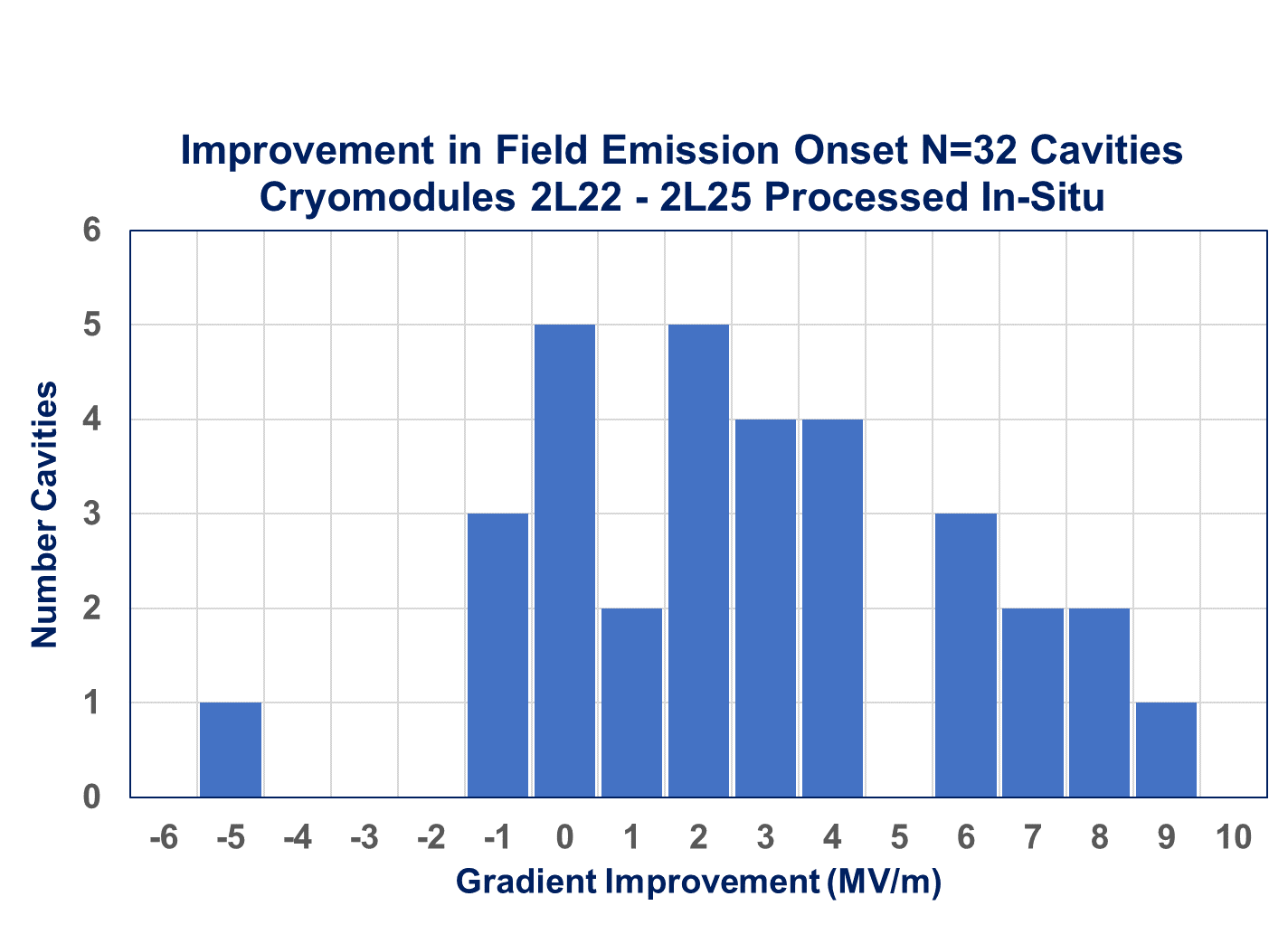 Field emission free operation was improved by 59.1 MeV (24%).
An average improvement of 2.7 MV/m. 
5 cavities were field emission free after processing.
Average Increase 
is 2.7 MV/m
Success of plasma processing supports more aggressive curve for CEBAF energy reach
Accelerator Improvement Projects
AIPs are used to upgrade existing system and bring new functionality
AIPs: Injector Upgrade Completed
The injector upgrade reduces helicity correlated asymmetries for the Parity Quality program (MOLLER).
Scope
Increased gun voltage from 130 to 180 keV.
Upgraded Wien filters.
Solenoids with a larger aperture.
New SRF Booster cryomodule with reduced deflection and coupling.
Injector is successfully used for this beam run
Beam tests to quantify beam Parity Quality and fully evaluate the injector are on-going
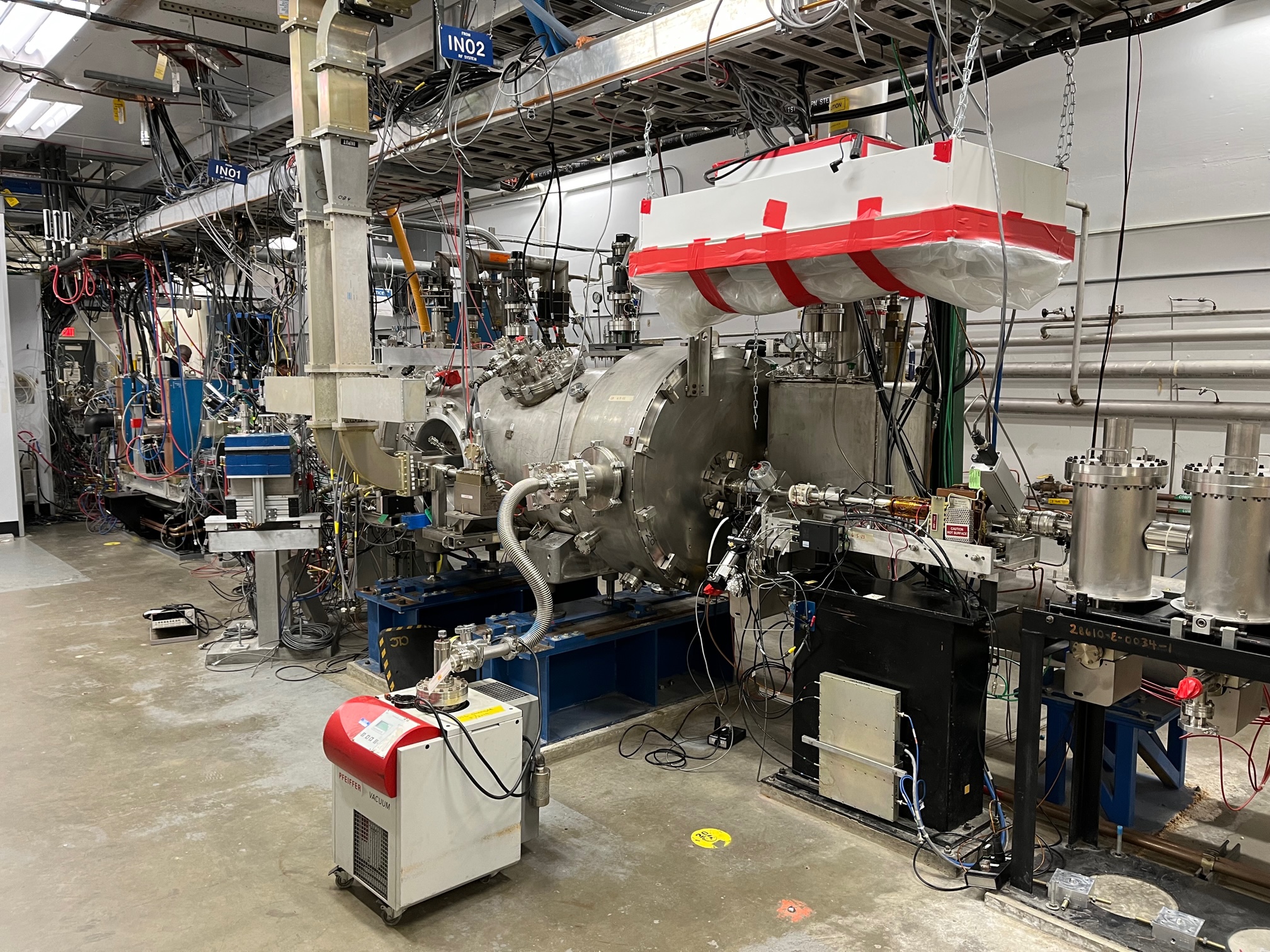 180 kV photogun
booster
New injector and Booster CM
In the CEBAF tunnel
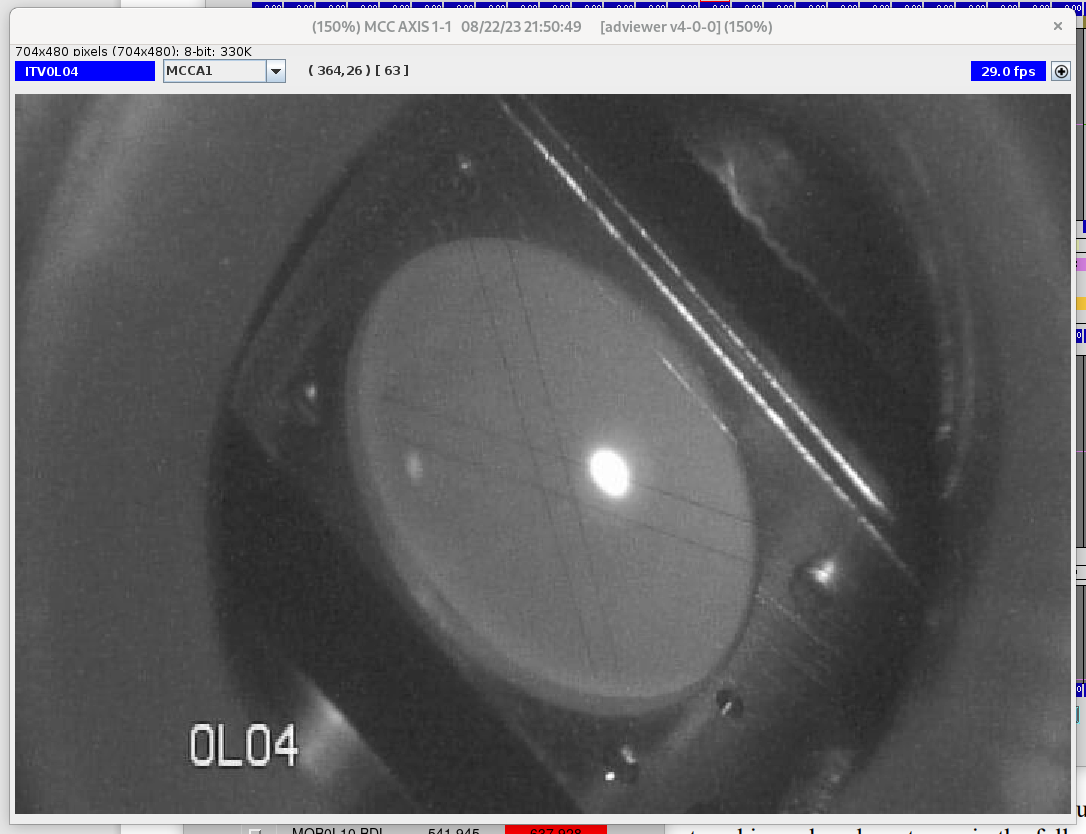 Beam in the injector
Detection of anomalies in cavity field
Portfolio of R&D and SBIR-Funded Projects
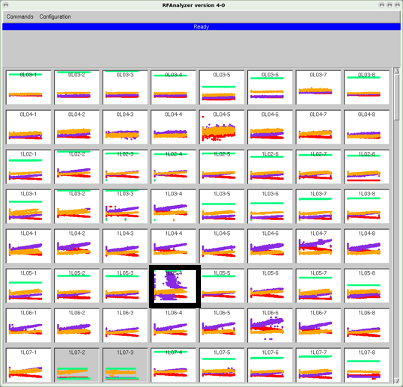 Three AI/ML DOE funded projects (FOA-LAB-20-2261)
Automate identification of unstable SRF cavities.
C100 Cavity Fault Prediction.
CEBAF cavity field emission management using neutron detectors and surrogate models (ML)
Reduce field emission, increase lifetime of components
He flowmeter (SBIR, Hyperboloid LLC)
Allows for fast and accurate measurement of cavity heat and Q0
1497 MHz Magnetron RF source (SBIR, Muon Inc)
Demonstrate feasibility of magnetron as alternative, efficient RF source for CEBAF
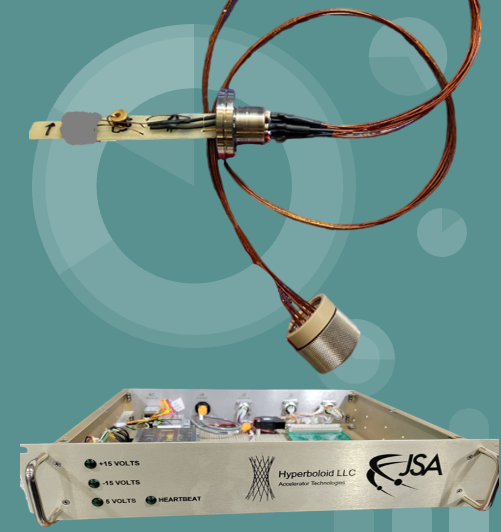 Helium Mass 
Flow Monitor​
First L-Band tube at 
Richardson Electronics
Accelerator Division Reorganization
Effective October 1, 2023, DC Power, RF, I&C, Safety Systems, Support Services, Vacuum Technicians, Specific Mechanical Engineering personnel moved from Engineering Division to Accelerator Division
Goal: align resources, responsibility and accountability for CEBAF operations, maintenance and improvements within a single organization
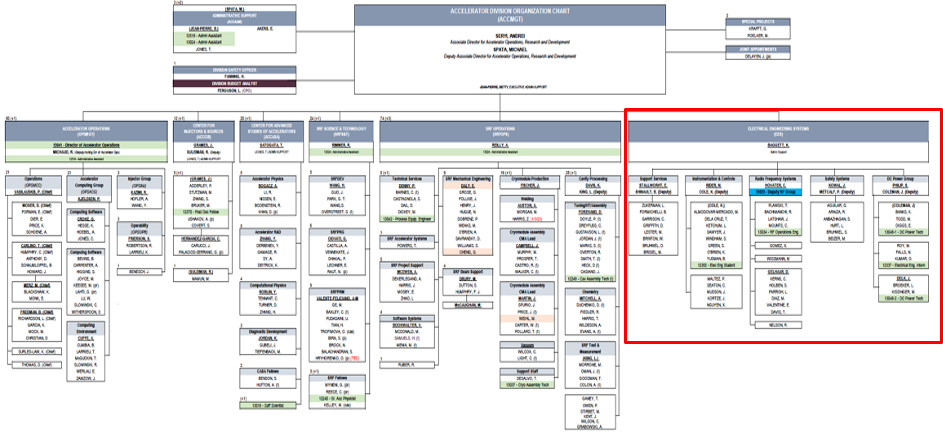 FY24 SAD Planning Started
Dates (preliminary) 5/19/2024 – 9/5/2024
SRF
Install 2xC75 CM and swap one C100 CM
Plasma-process 3-4 C100 and C75 CMs
Change gate valves around these CMs, girders?
RF
Keep installing LLRF 3.0
Install fiber links for Master Oscillator to North and South Linacs to reduce EMI induced trips
…
How Do CEBAF Operations Compare To Other Facilities
The Good
Close interaction with experimental halls
Strong CEBAF operator group and training
Work release system (ATLis)
The Bad
Culture of reactive approach to hardware maintenance results in low reliability
In-consistent use of best engineering practices and processes and lack of ownership
And we really need to think about it…
How are we going to upgrade aging infrastructure under present funding and schedule boundary conditions
Succession planning
Conclusions
Beam run in CEBAF is in full progress. Average reliability for the run is 81%.
Focus on improvement of communication between Ops and SMEs and performance and reliability issues
Energy reach will meet 12 GeV requirements with the required margin in FY 25-27. Successful demonstration of in-situ plasma processing will speed up growth of the CEBAF energy. 
Accelerator Division reorganization will align resources with CEBAF operations
Looking forward to another successful year of delivering beam to NP users.
Thank you!
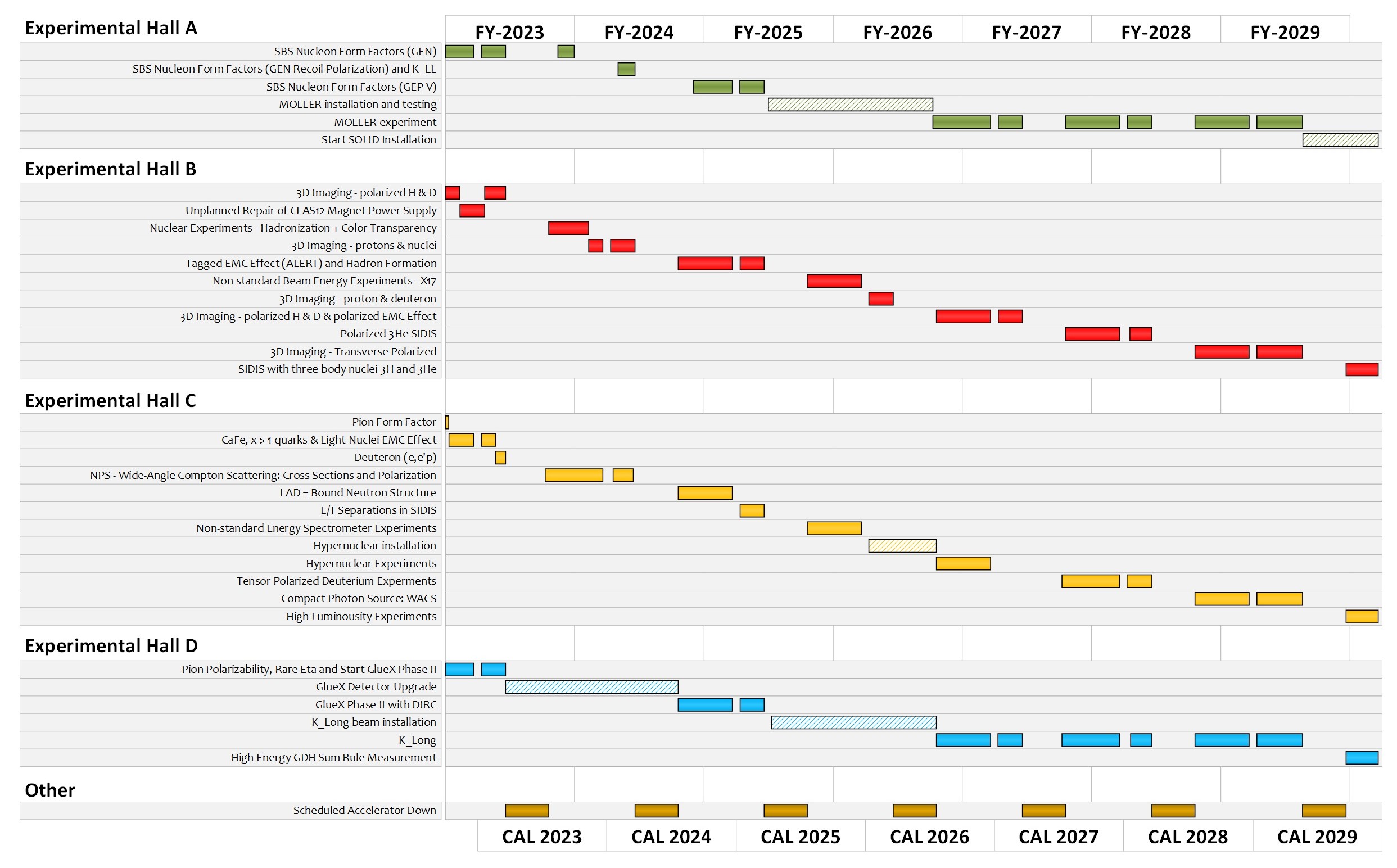